真诚 敬业 创新 发展 共享
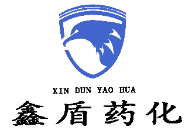 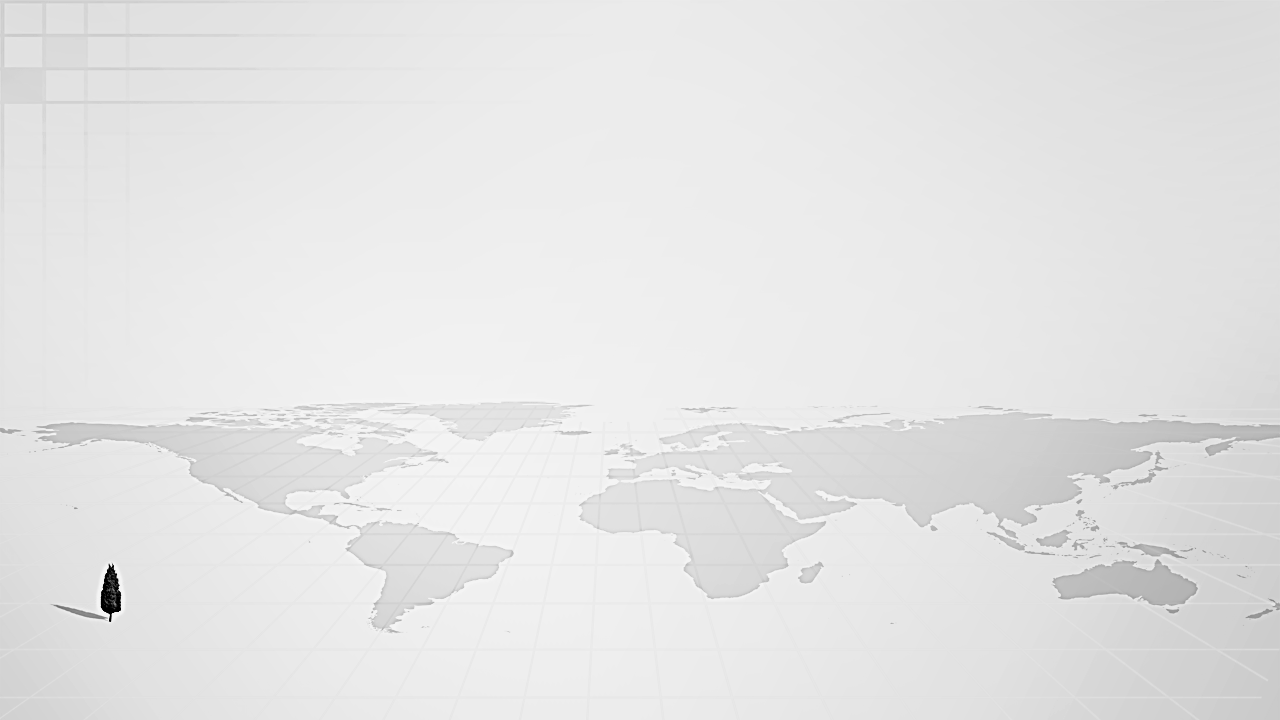 商业融资计划书
辽宁鑫盾医药化工有限公司
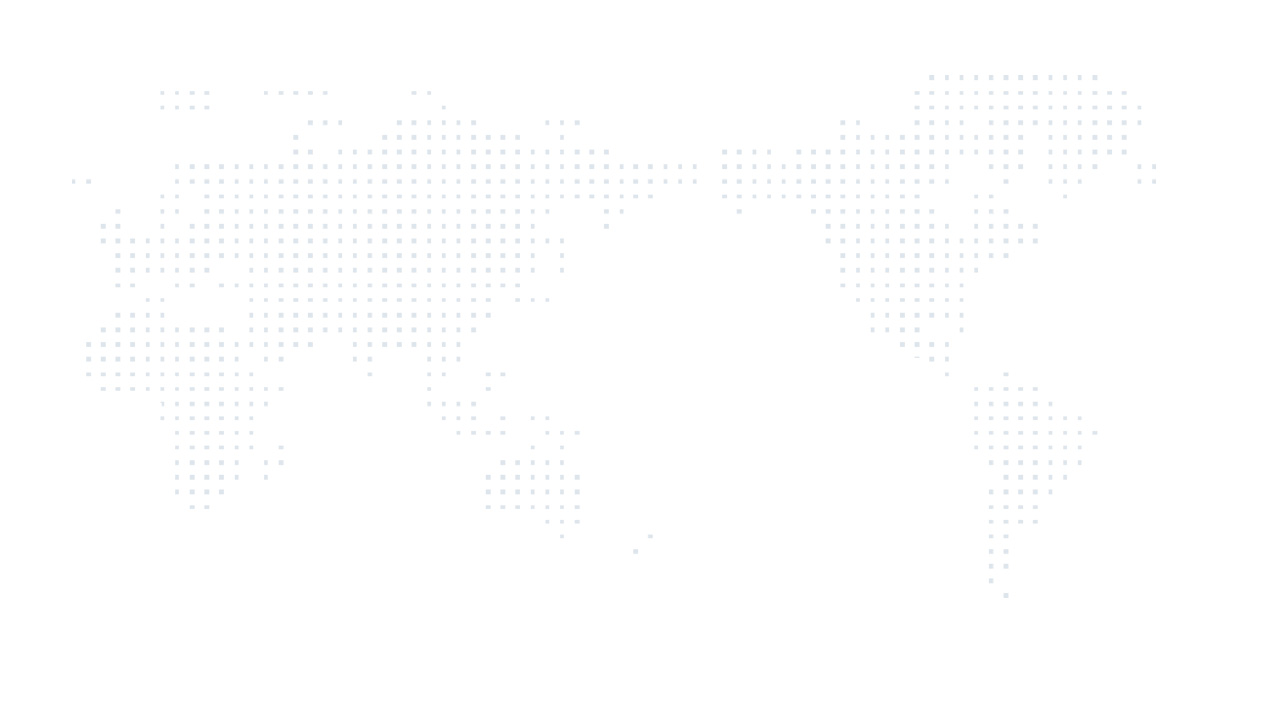 真诚 敬业 创新 发展 共享
目录
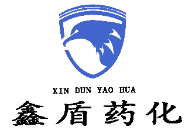 公司概况
行业分析
资金需求
发展前景
经营成果
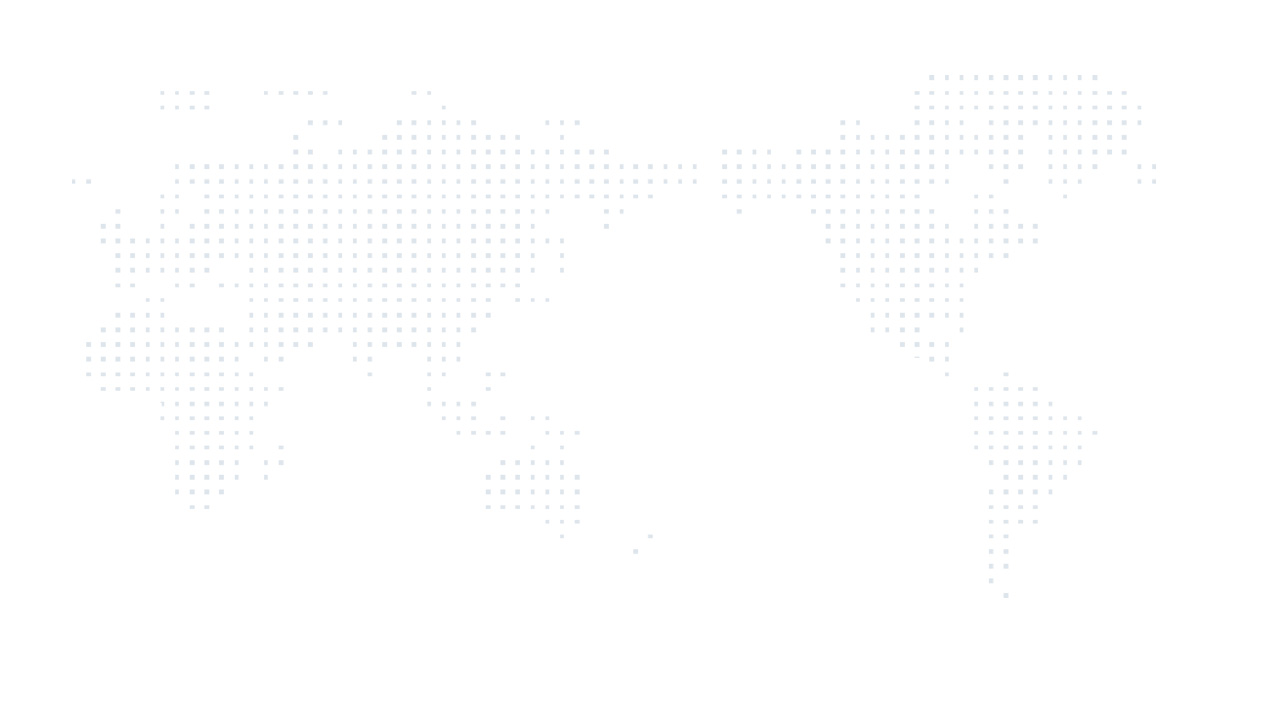 真诚 敬业 创新 发展 共享
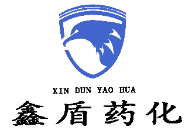 logo
公司概况
公司简介
核心团队
组织架构
公司简介
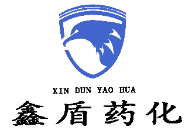 成立于2016年，注册资本1.05亿，员工90人
拥有资产1.6亿，年产销6万吨环氧乙烷衍生物
占地面积33616平方米，总建筑面积24392平方米
股权结构：刘国勇85%、毛华5%、抚顺高新建设集团10%
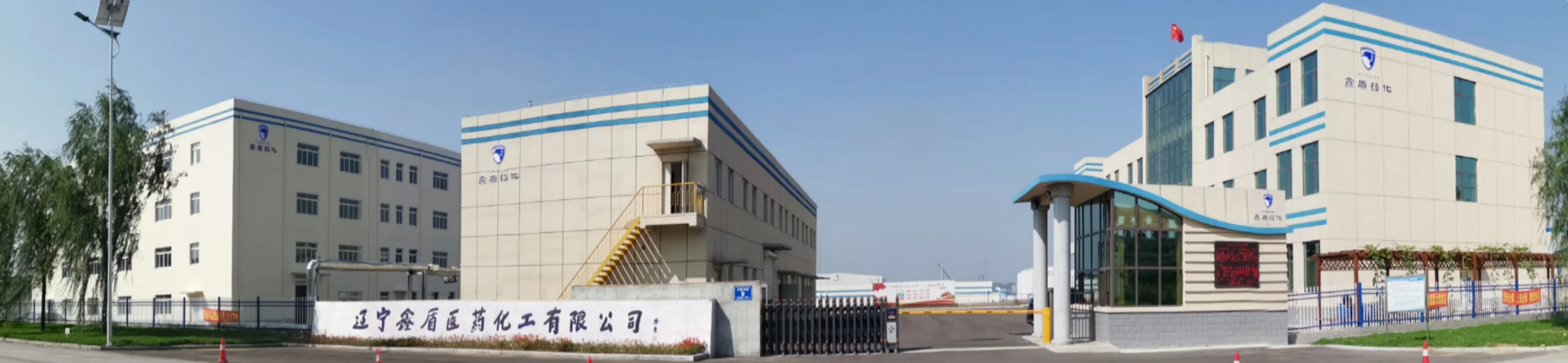 核心团队
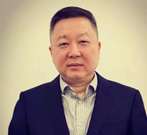 鑫盾创始人和第一大股东，精通制药企业运营管理体系设计，具备风险防范意识和实际解决问题能力。积累了丰富的绿色、低碳新材料研发、生产和销售经验，带领公司研发团队参与公司所有生产工艺和专利的研发工作，已获取得授权专利24项。
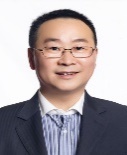 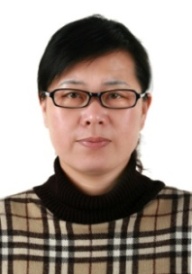 高级会计师，从事财务及管理工作近30年，擅长财务分析管理、资金筹划、融资及资本运作、企业运营分析。
曾先后任职于多家知名药企，担任销售总监、总经理等重要职务，具有丰富的医药行业的销售及管理经验。
王志莉
财务总监（CFO)
文庆伟
四川鑫盾总经理
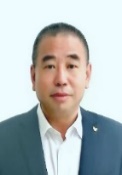 具有20余年药品质量管理从业经验，擅长编写审核各种GMP质量文件，主持研发抗癌、减肥保健品等产品。
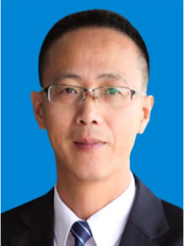 注册工程师，30余年一直从事高分子和药用原料行业，研发了药用PEG系列产品、减肥保健品等产品。
牟红义
质管总监（CQO)
刘文奎
生产厂长(CTO)
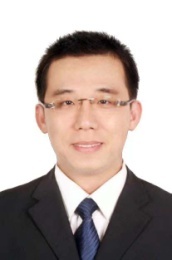 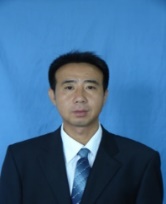 从事精细化工产品市场营销近20年，曾就职于奥克集团，任职区域销售经理、销售总经理。
在石化行业20多年的安全生产管理工作，积累了丰富的工程建设、生产准备和安全生产管理的经验.
李东民
安环总监（EHS)
王鹏钦
销售总监（CSO)
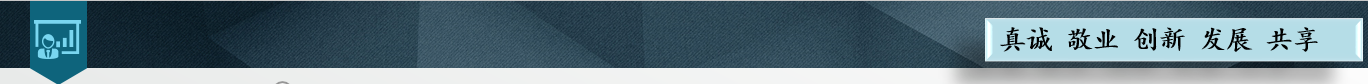 组织架构
辽宁鑫盾医药化工
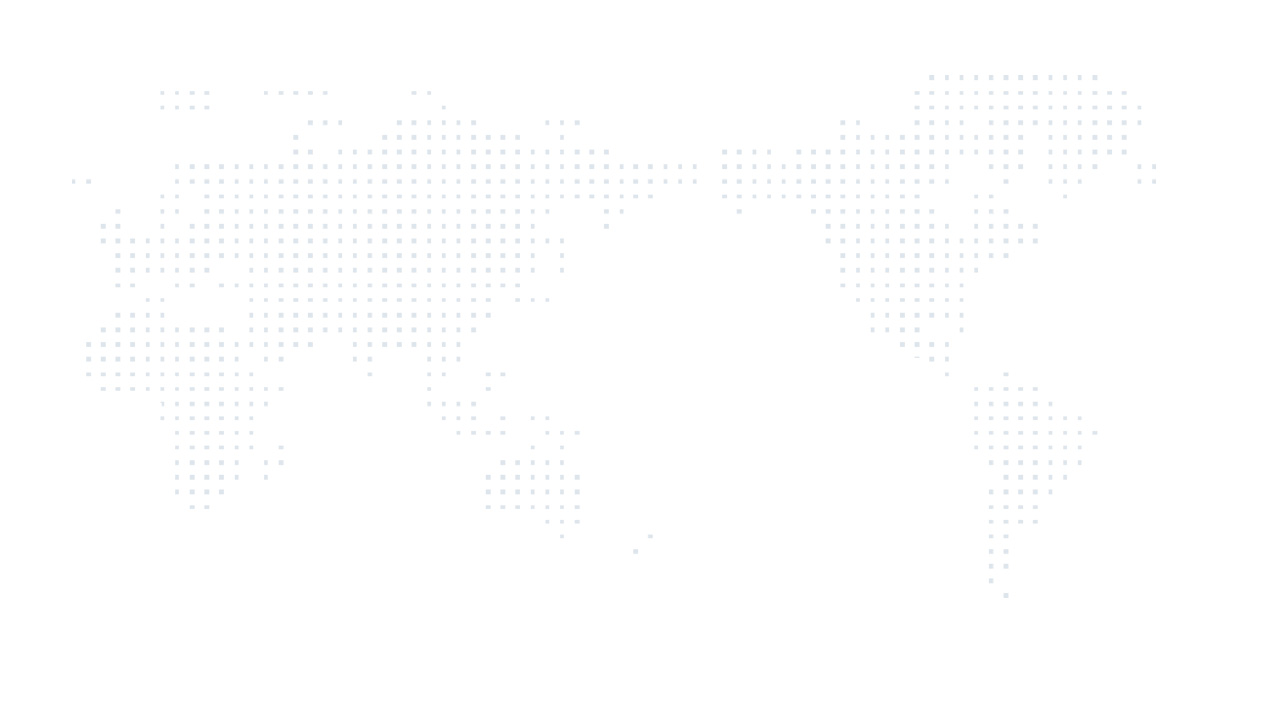 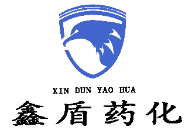 市场分析
市场分析
产品介绍
产品优势
企业优势
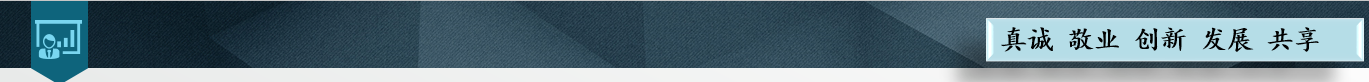 市场分析
国家十四五规划，碳达峰、碳中和
01
吸收国内外先进经验，设备工艺自主研发，达到了国际先进水平
原料药、药用辅料市场规模巨大，每年以20%的速度增长
02
03
中国将是全球电池行业的最大制造基地及应用市场，成为世界电池业新霸主
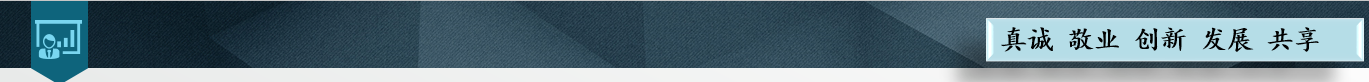 产品介绍
差异性
表活
产品结构
精制级
表活
药用辅料
新能源材料
医药级产品
产品
原料药
工业级产品
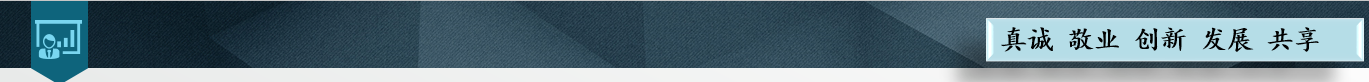 产品优势
工业级产品
新能源材料
医药级产品
产品优势
乙氧基、丙氧基两线锂电池电解液溶剂生产
注射级原料药、修饰剂呈几何积数增长
国内先进的锂电池外加剂生产工艺
国内刚需5万吨、海外市场广阔
一体化产业布局
打破欧美垄断地位
国内率先开发电池电极添加剂
产品质量达到国际领先标准
日化、建材、纺织材料、农药、油田助剂等
企业优势
低碳环保 永续经营
国际领先的技术优势
持续前沿的研发能力
稳定的生产能力
一体化产业链
消耗二氧化碳、低能耗
低污染、绿色经济项目
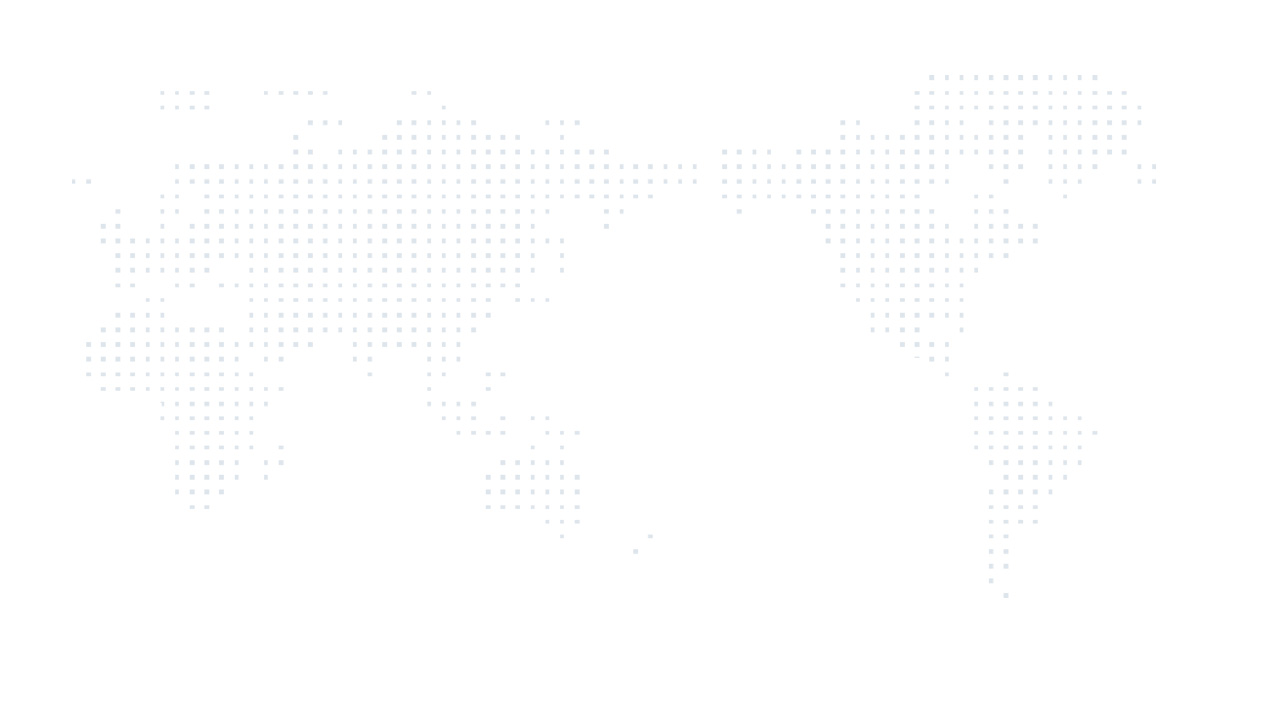 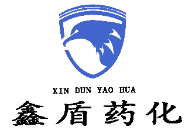 经营成果
创新成果
经营成果
创新成果
研发创新成果
获得专利技术24项，正在申请专利10项
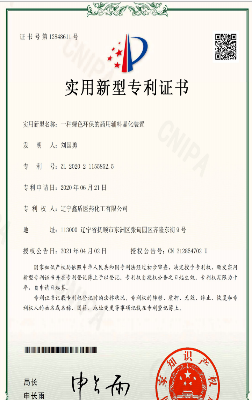 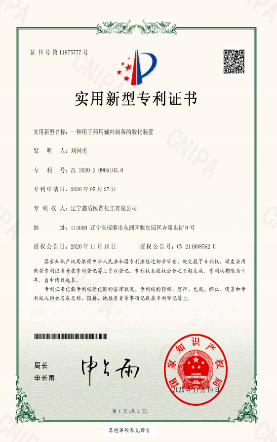 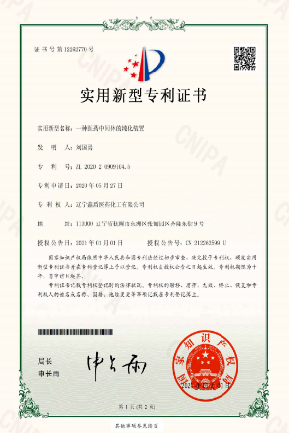 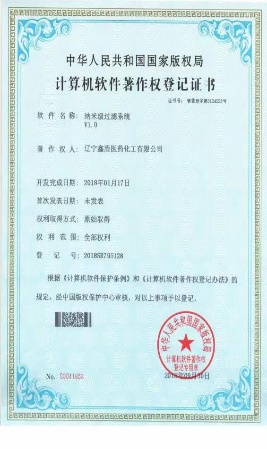 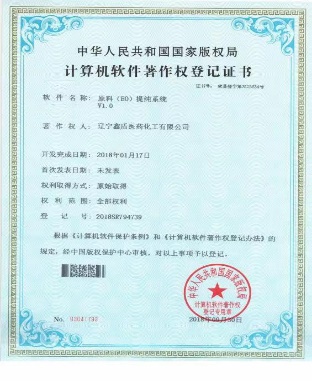 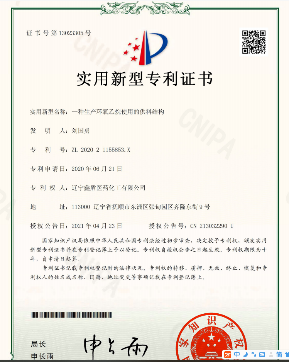 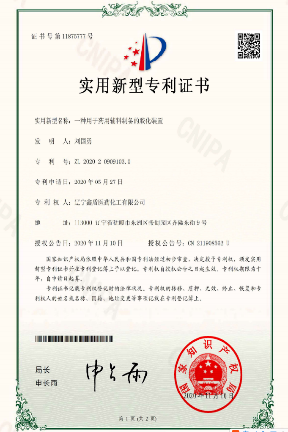 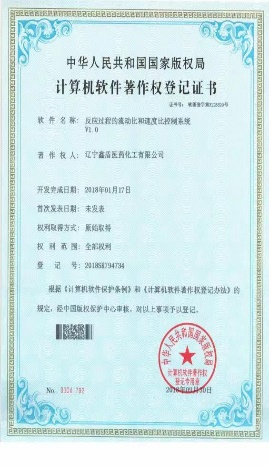 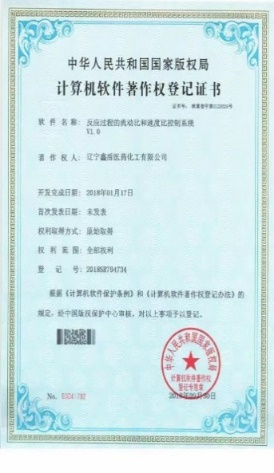 经营成果
经营情况
单位：万元
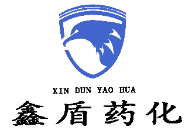 发展前景
发展规划
效益预测
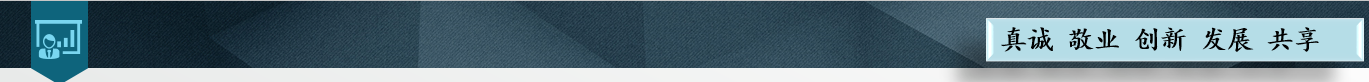 发展规划
2015
2025
第三个5年建成湛江项目形成全国布局
第二个5年计划完善制药、以药代工，
构建辽宁四川一体化产业基地，启动上市规划
2020
2025
2015
2030
第一个5年实现产业布局、以工养药
项目简介
鑫盾（四川）一体化产业基地
持续投资
10亿
13万吨/年
精制级表面活性剂4万吨  差异性表面活性剂1万吨
原料药系列产品1万吨    新能源系列产品6万吨
设计产能
利用成都所处的中欧班列地理优势和一带一路政策
利用成渝双城经济圈和开发大西南的政策红利
项目优势
预期产值
年销售收入20亿
投资回收期
建设期完成后3年
效益预测
预计5年后年产销量18万吨、产值21亿、利税6亿
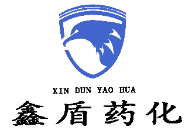 融资计划
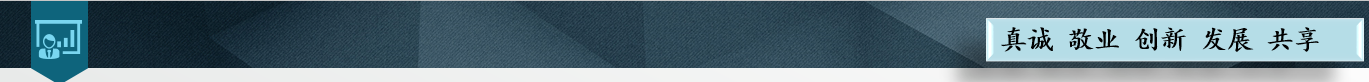 融资计划
融资计划
本轮融资金额5000万元
技术开发：2000万元、建设投资：1000万元
资质办理：1000万元、其他支出：1000万元
资金用途
预计我公司估值5亿元人民币
股权估值
出让辽宁鑫盾医药化工有限公司股权比例为10%
出让股权比例
计划2024年上市，未上市双方协议回购
回报方式
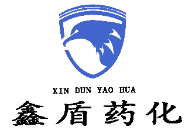 logo
感 谢 聆 听